Oficina Pedagógica do Diagrama de Gowin
Piúma-ES
Assunto: ESTUDANDO PARA O ENEM DE FORMA INVERTIDA
Aluno: Yasmim Gonçalves Mulinari Amorim
Série: 2° ano | Turma: M03 | Turno: matutino 
Professor: Lucas A. Xavier 
EEEFM Profª Filomena Quitiba   -  lucas.perobas@gmail.com
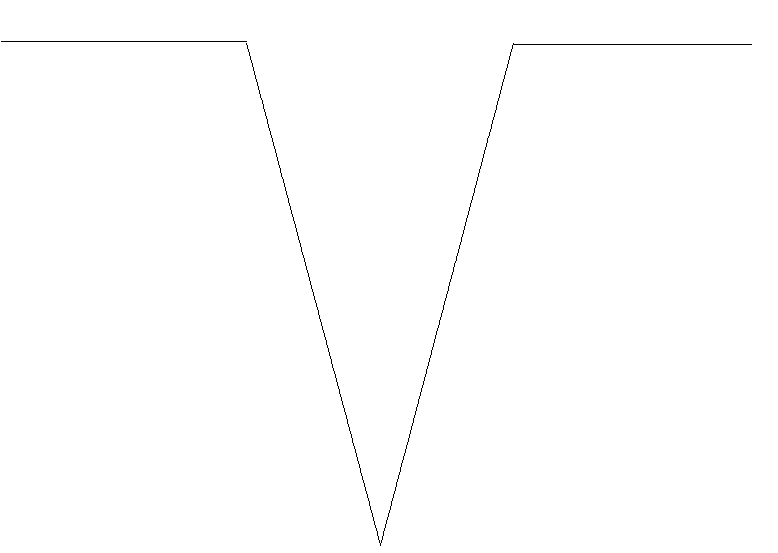 Domínio Conceitual
Domínio Metodológico
Após a parada do trem, a posição permanece constante, com o gráfico posição x tempo paralelo ao eixo dos tempos.
Filosofia:
Estudando para o ENEM de forma Invertida
Asserções de valor (Conclusão): Entretanto a física tem seu papel importantíssimo, com esses estudo de questão do ENEM, possibilidade um aprendizado melhor e o diagrama V facilidade a interpretação.
Teoria:  Física (Cinemática)
Princípios:
O campo de estudo e pesquisa da Física é muito vasto, assim como as várias ciências existentes, ela possui divisões de estudo que possibilitam um melhor compreendimento dos conceitos a serem estudados. Apesar de existir essa divisão, não quer dizer que o estudo é isolado, pelo contrário, à medida que se evolui no percurso de estudo da ciência Física percebe-se que um assunto é continuação do outro, ou seja, há uma interligação das áreas de estudo.
Asserções de conhecimento:  Não só na questão 53 a qual estou abordando , mais também  em todas as questões de física são de extrema importância, a física está em nosso cotidiano.
Nesse questão aborda muito sobre a velocidade constante , tempo.
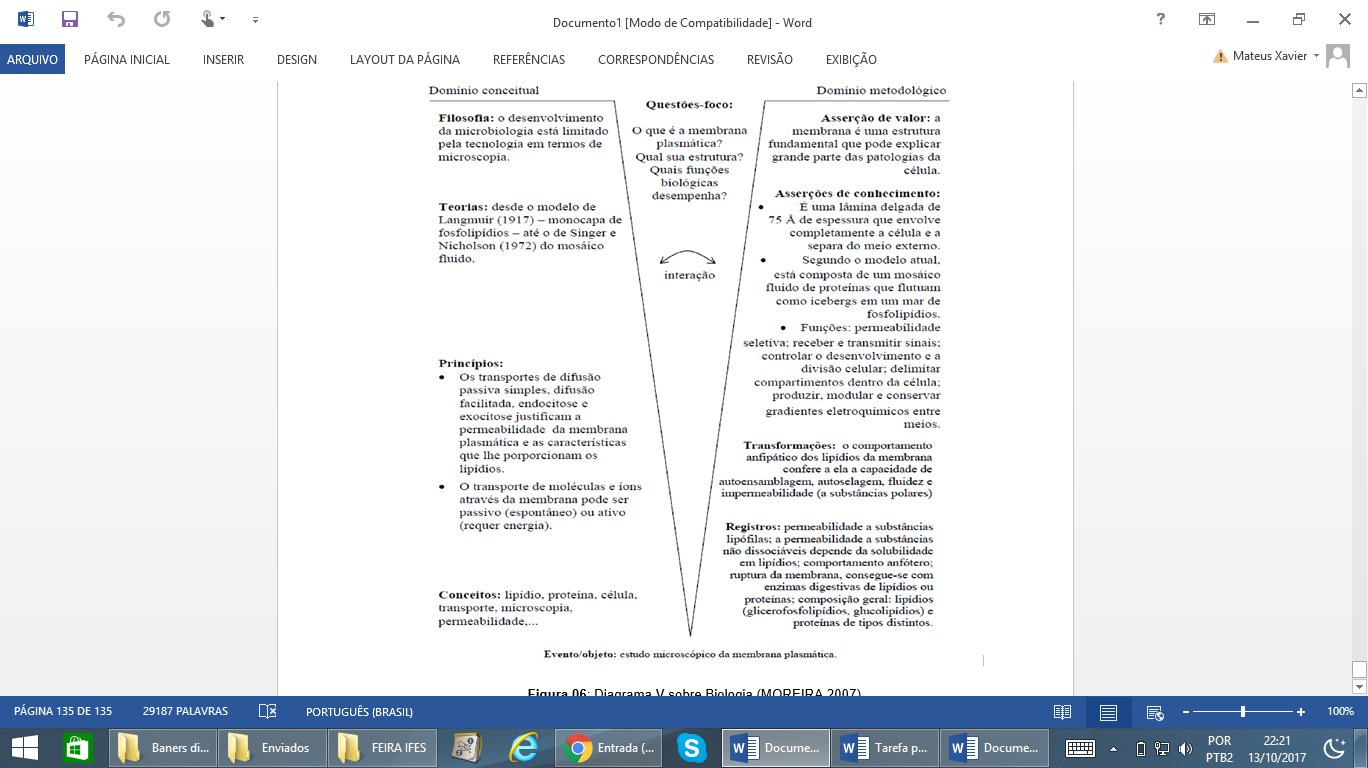 I Interpretações: Precisa de uma dedicação e atenção para resolver a questão do ENEM.
Conceitos: 
Velocidade, tempo, distancia.
Transformações: O gráfico abaixo e o que representa melhor nossa pergunta.
Competências e habilidades
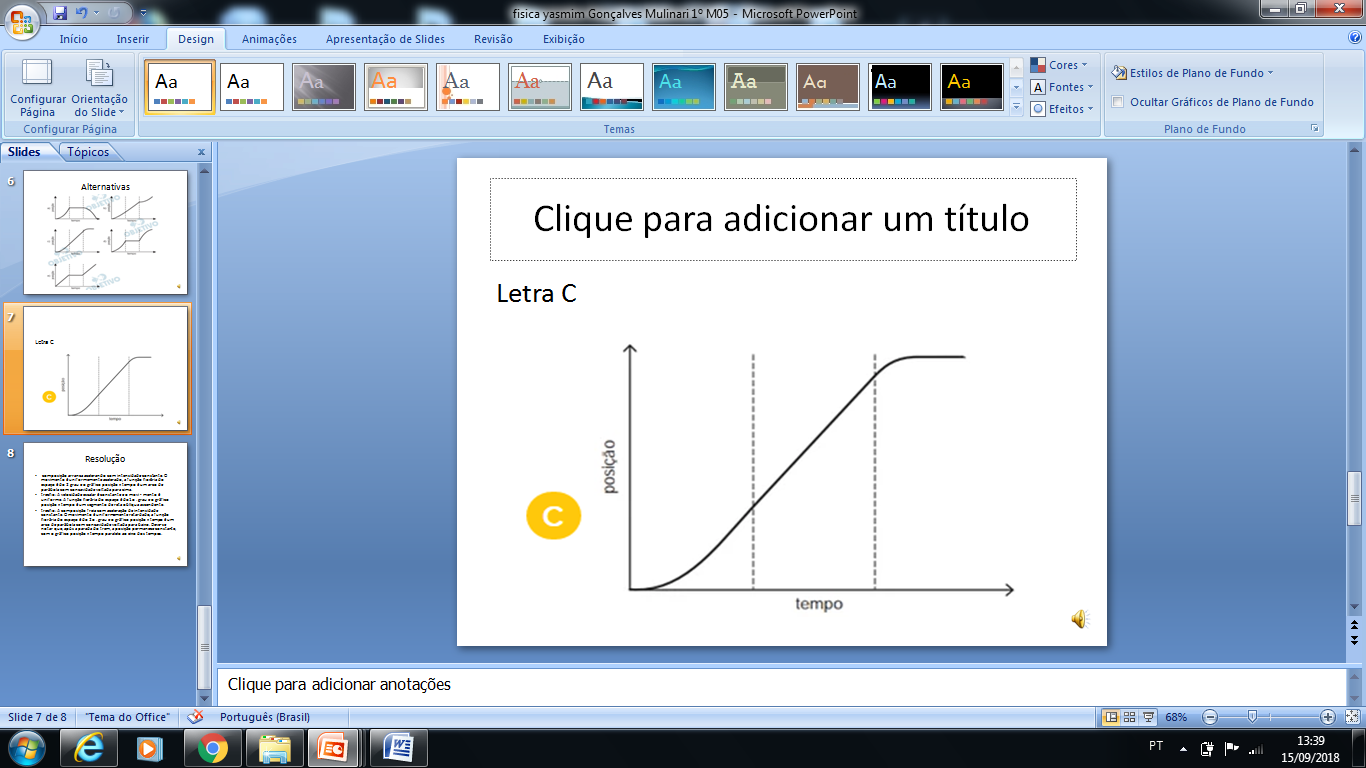 Alternativas
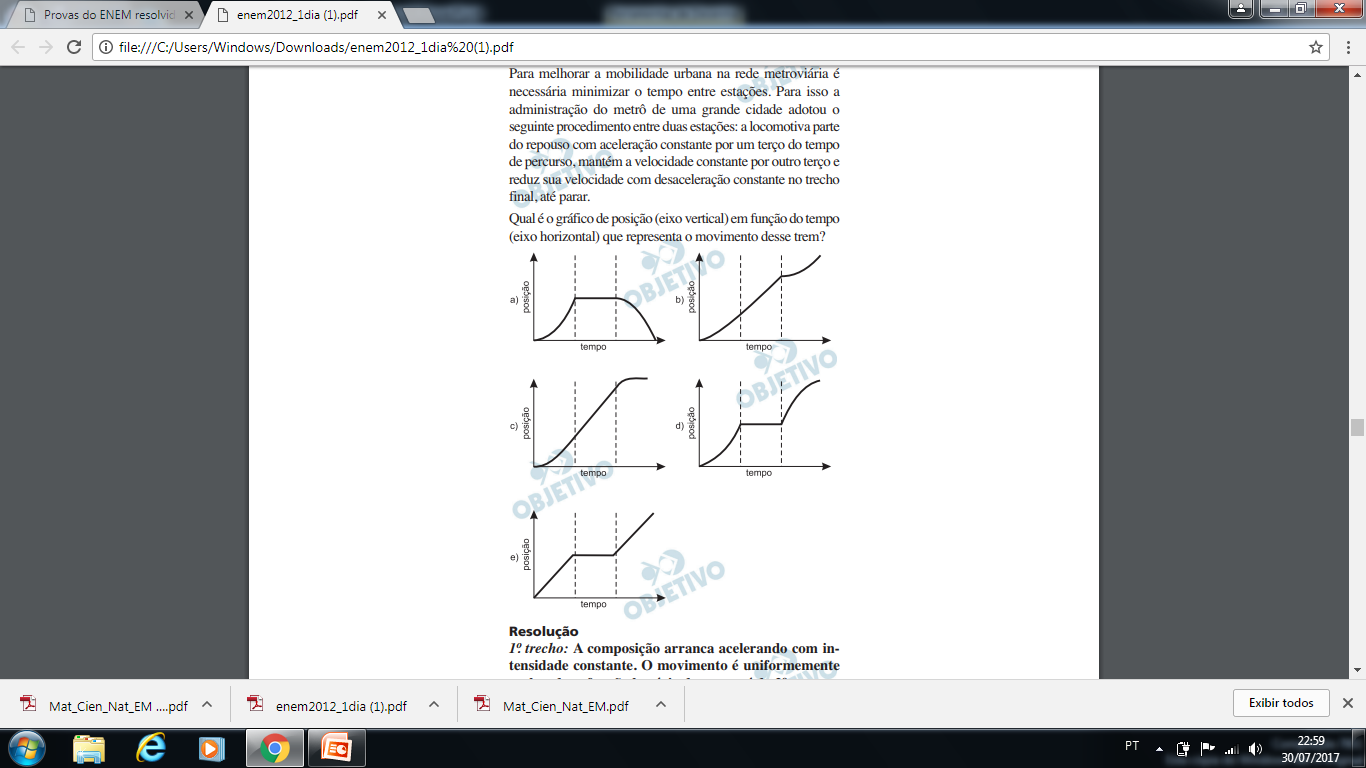 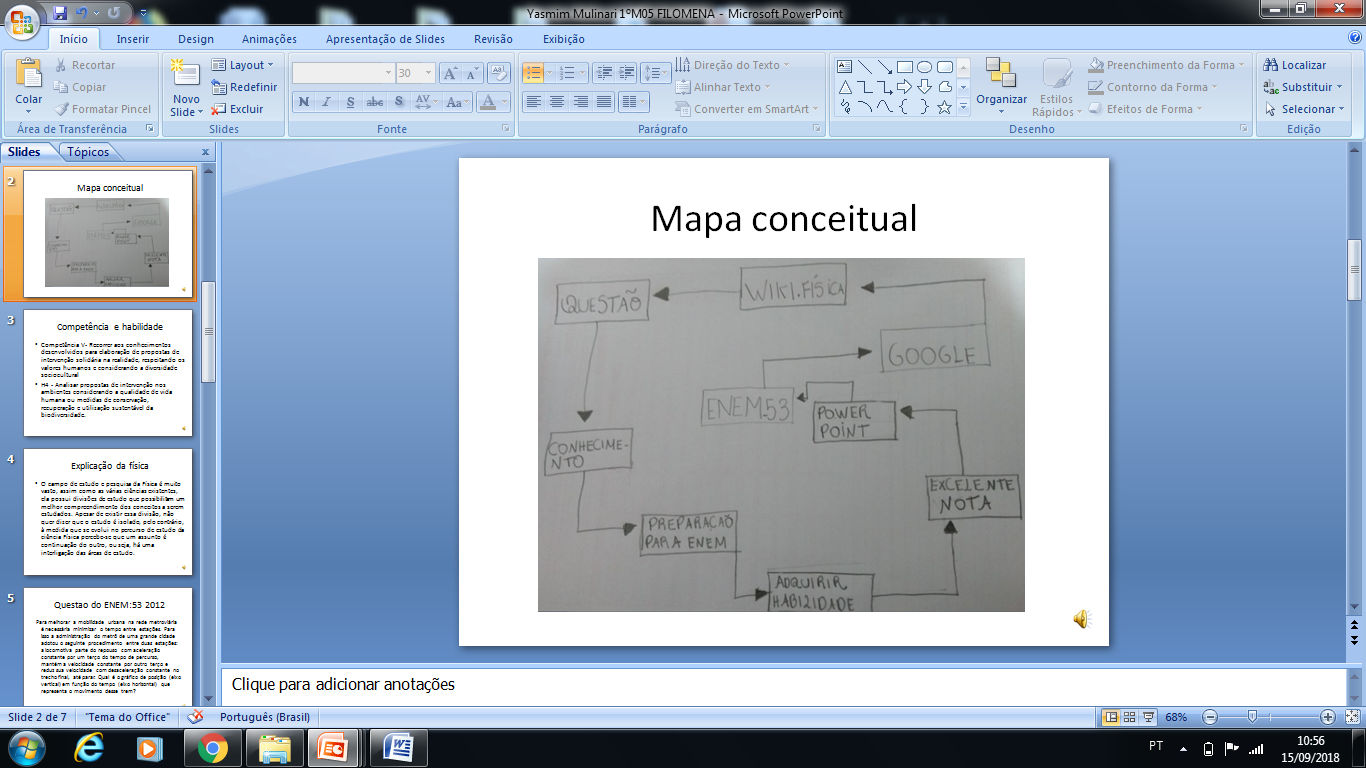 Evento: 
Questão do ENEM:53 2012  

Para melhorar a mobilidade urbana na rede metroviária é necessária minimizar o tempo entre estações. Para isso a administração do metrô de uma grande cidade adotou o seguinte procedimento entre duas estações: a locomotiva parte do repouso com aceleração constante por um terço do tempo de percurso, mantém a velocidade constante por outro terço e reduz sua velocidade com desaceleração constante no trecho final, até parar. Qual é o gráfico de posição (eixo vertical) em função do tempo (eixo horizontal) que representa o movimento desse trem?
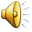